HEY Everyone Be Prepared For The upcoming Exam
This Is Our 19th Class
Today’s chapter is “ Tourism Policy: Structure, Content and Process”
Tourism Policy: A Definition
Tourism policy can be defined as follows:
A set of regulations, rules, guidelines, directives, and development/ promotion objectives and strategies that provide a framework within which the collective and individual decisions directly affecting tourism development and the daily activities within a destination are taken.
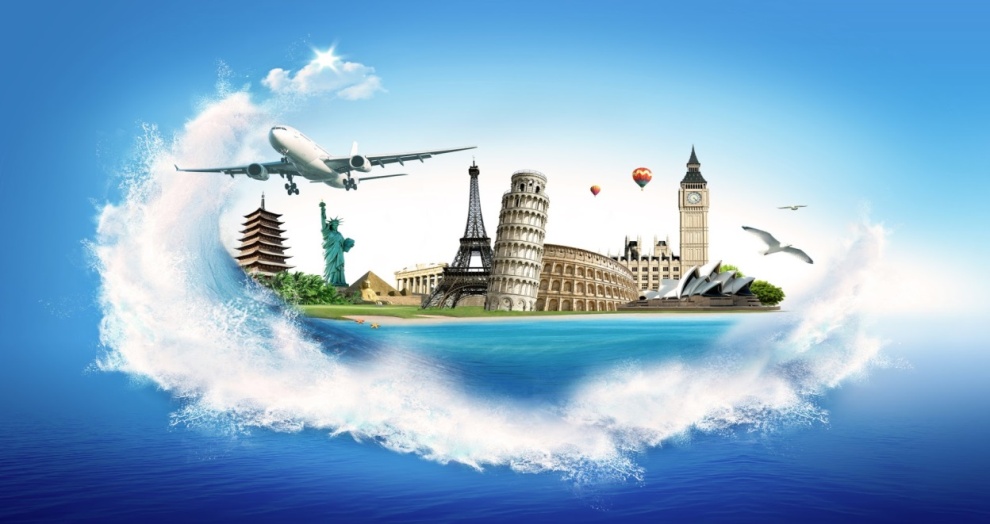 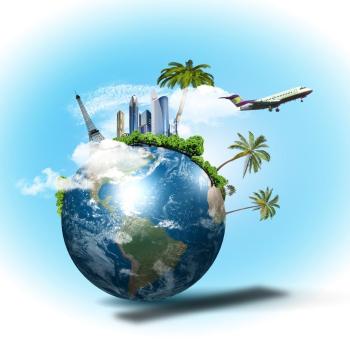 “Stakeholders” in Tourism
“Stakeholders” in Tourism
Residents of the “Host” Destination

Local/Municipal/Regional/Provincial/National Governments

Local/Regional/National Environmental Groups

Local visitors/excursionists

Remote visitors/tourists
“Stakeholders” in Tourism
Tourism industry sectors:
Transportation
Accommodation
Attractions
Events
Commercial Outdoor Recreation
Commercial Visitor Service
Destination Management Organization (DMO)
Culture/Heritage Groups
Social/Health/Education Groups
The Purpose of Tourism Policy
To provide its stakeholders with a broad range of economic and social benefits.
To provide employment and income opportunity.
To enjoy the quality of the region
To ensure that visitors are hosted in a way that maximizes the benefits
To ensure the success of the destination
To provide a framework within which the destination can provide high quality visitor experiences
Why Is Tourism Policy Important
The area of tourism policy is often overlooked in terms of its importance in ensuring the success of a tourism destination. In more specific terms, tourism policy fulfils six functions:
1. It defines the rules of the game—the terms under which   
    tourism operators must function.
2. It sets out activities and behaviours that are acceptable  
    for visitors.
3. It provides a common direction and guidance for all  
    tourism stakeholders within a destination.
4. It facilitates consensus around specific strategies and    
     objectives for a given destination.
Why Is Tourism Policy Important
5. It provides a framework for public/private discussions  
    on the role and contributions of the tourism sector to  
    the economy and to society in general.
6. It allows tourism to interface more effectively with other  
    sectors of the economy.

In light of the foregoing, it is important to keep in mind that tourism policy affects the extent to which all the day-to-day operational activities of tourism are successful. As such, it is not just a theoretical concept; it has very real implications in day-to-day practice.
Areas Addressed byTourism Policy
The roles of tourism within the overall socioeconomic development of the destination region
 The type of destination that will most effectively fulfil the desired roles
 Taxation—types and levels
 Financing for the tourism sector—sources and terms
 The nature and direction of product development and maintenance
 Transportation access and infrastructure
 Regulatory practices (e.g., airlines, travel agencies)
Areas Addressed byTourism Policy
Environmental practices and restrictions
 Industry image, credibility
 Community relationships
 Human resources and labour supply
 Union and labour legislation
 Technology
 Marketing practices
Foreign travel rules
Tourism Policy: TheCompetitive/Sustainable Destination
Cl19
The competitive/Sustainable Destination
Tourism Policy Structure and Content
The Policy Formulation Process
Policy Formulation Methods
Types and Levels of Tourism Destination
Tourism destinations are most commonly defined in formal terms by recognized political jurisdictions such as the following, listed from broadest to most local:
1. A nation or country.
2. A macroregion, consisting of several countries or other 
    groupings that either transcend national borders or  
    reflect economic trade zones.
3. A province or state within a country
Types and Levels of Tourism Destination
4. A localized region within a country, such as western  
     Canada or the U.S. Northwest or Southeast.
5. A city or town.

6. A unique locale, such as a national park, a historic 
    site, or a memorial that is in itself sufficiently  
     significant to attract visitors.
End of The Class
Be Attentive to Your Studies
                  All The Best